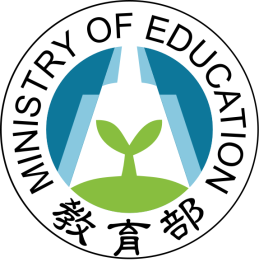 《國民體育法》修正草案特色
特定體育團體專        章